Strukturert journal
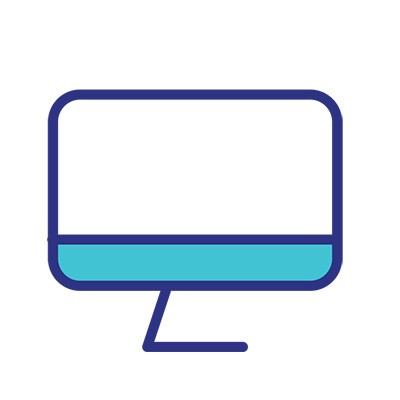 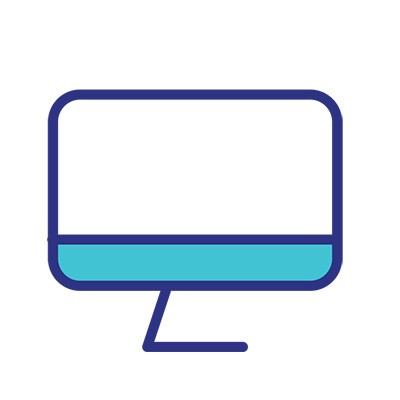 I dag dokumenteres det i stor grad i fritekst og med et språk som ikke er maskinlesbart. Dette begrenser mulighetene for gjenbruk av data og for automatisering av dataflyt
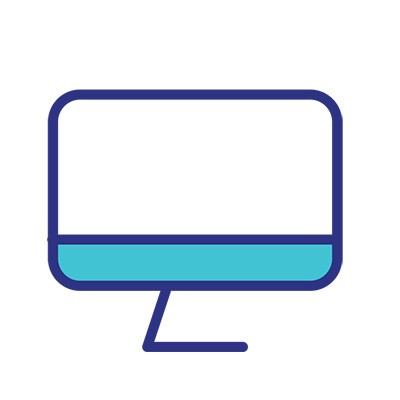 For å oppnå målsetningen om gjenbruk av informasjon og automatisk høsting av data, er det nødvendig med strukturert journalføring

Strukturert journalføring gir nye muligheter innen både pasientrettet arbeid, styring av organisasjonene og forskning
En gratis lunsj finnes ikke..
?
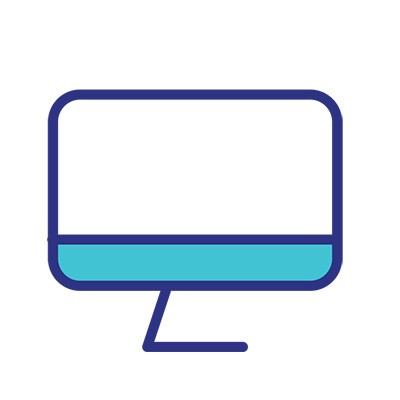 Datamaskiner og IT-løsninger kan dessverre ikke tenke seg til hvordan de skal sortere ustrukturerte data 

For å ta et skritt inn i fremtiden, må helsepersonell dokumentere på en måte som gjør at journalløsningene klarer å gjenbruke data og sende data dit det er hensiktsmessig
Tar et gram paracet av og til [………]
Måter å gjøre data tilgjengelig for gjenbruk

Strukturering ved valg mellom forhåndsbestemte alternativ
Et underliggende standardspråk 
Definerte arbeidsflyter
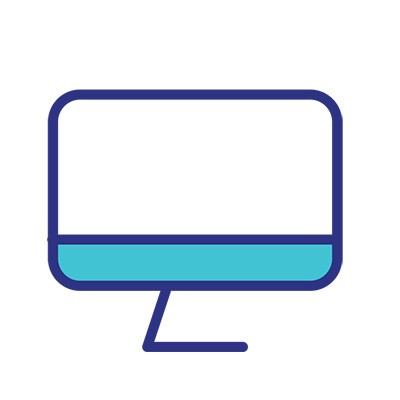 Overgangen til strukturert journalføring er en av de største endringene i måten å dokumentere på som følge av innføringen av Helseplattformen
Der man ønsker gjenbruk av data, vil dokumentasjonen nå innebære flere klikk der man tas gjennom arbeidsflyter og maler

Arbeidsflytene er i stor grad definert av Helseplattformens fageksperter, som er utpekte representanter fra de forskjellige fagmiljøene i helsetjenesten i regionen
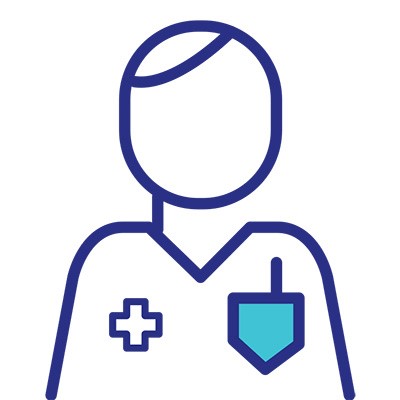 Innen enkelte fagområder kan det hende at vi traff riktig nivå for strukturering på første forsøk

Innen andre områder kan det over tid vise seg at det er for lite strukturering, at struktureringen ikke var optimal eller at struktureringen fører til uhensiktsmessige arbeidsprosesser
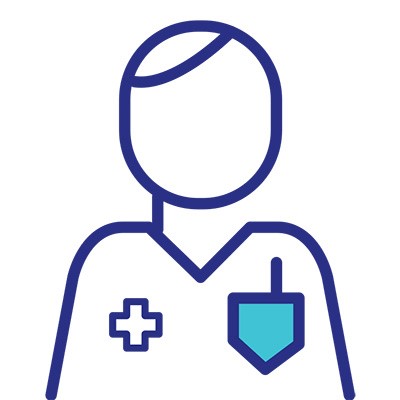 Helseplattformen vil være under stadig utvikling også etter innføringsdato. Vær grei mot fagekspertene dine som har nedlagt et stort arbeid for å tilpasse Epic til nære forhold! Den jobben har ikke vært bare enkel, og ingen her i landet har gjort et tilsvarende arbeid før.
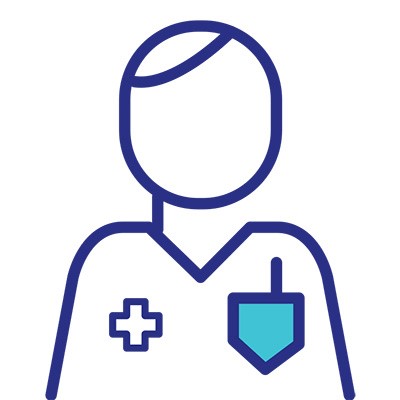 Hva som fungerer best er ikke alltid åpenbart før man har skaffet seg erfaring med den nye løsningen over litt tid 

Innføringsdatoen er bare startpunktet for stadige forbedringer og tilpassinger
Det vil fremdeles genereres tekst som del av for eksempel en innkomstjournal eller et oppsummeringsnotat

Det nye blir at denne teksten gjenbruker allerede dokumentert informasjon der det er hensiktsmessig for å slippe dobbeltdokumentasjon
Dette innebærer at teksten i stor grad vil genereres automatisk ut fra det som dokumenteres i de strukturerte feltene
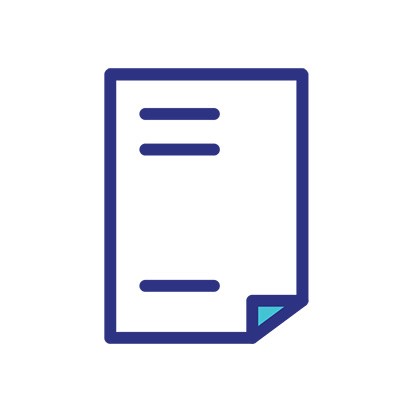 Eksempler på dokumentasjon i strukturerte felter

vitale parametere som blodtrykk, puls og oksygenmetning
smerteregistrering (NRS) 
diagnose(r) og prosedyre(r)
legemidler

Denne informasjonen blir tilgjengelig på andre relevante steder så snart den er lagt inn
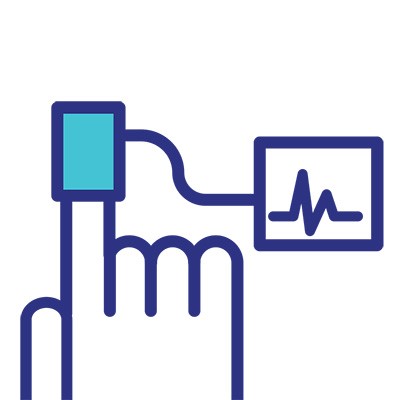 Eksempler på gjenbruk av strukturerte data

som sammenstilling av informasjon som for eksempel å følge en infeksjonsutvikling* 
*sammenstilt informasjon av antibiotikabruk, vitale parametere, laboratorieprøver som CRP, nyrefunksjon og svar på mikrobiologi
som autogenerert tekst i ulike notat
som rapporter for virksomhetsstyring
som høsting av data til nasjonale og lokale kvalitetsregistre
Oppsummering

Overgang til strukturert journalføring er en av de største endringene som kommer med Helseplattformen
Strukturert journalføring er nødvendig der man ønsker å gjenbruke data i arbeidshverdagen og i automatiserte arbeidsprosesser
Kanskje traff vi med struktureringen på første forsøk, men sannsynligvis vil erfaring avdekke behov for kontinuerlig utvikling og forbedring – og det er også planen!
Fagekspertene fortjener en stjerne på himmelen for innsatsen!
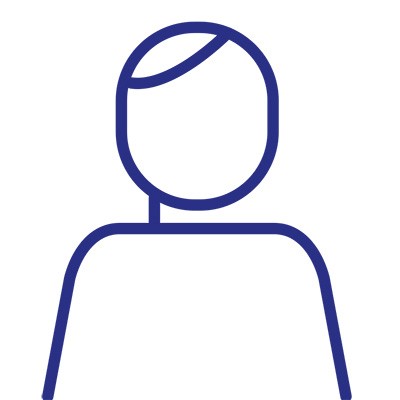